بسم الله الرحمن الرحيماهلا و سهلا
معرفة المدرس
আহাম্মদ আলী মীর
সিনিয়র মৌলভী
গাতাবলা দাখিল মাদ্রাসা।
চুনারুঘাট হবিগন্জ।
تعارف الدرس
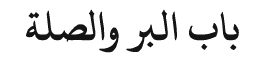 শিখনফল
মাতা - পিতার হক সম্পর্কে বলতে পারবে।  আত্মিয়-স্বজনের  হক  সম্পর্কে  বলতে পারবে।      তাহকিক করতে পারবে।
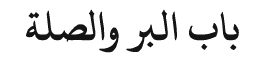 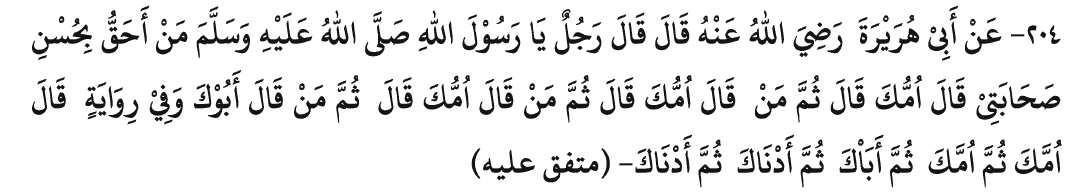 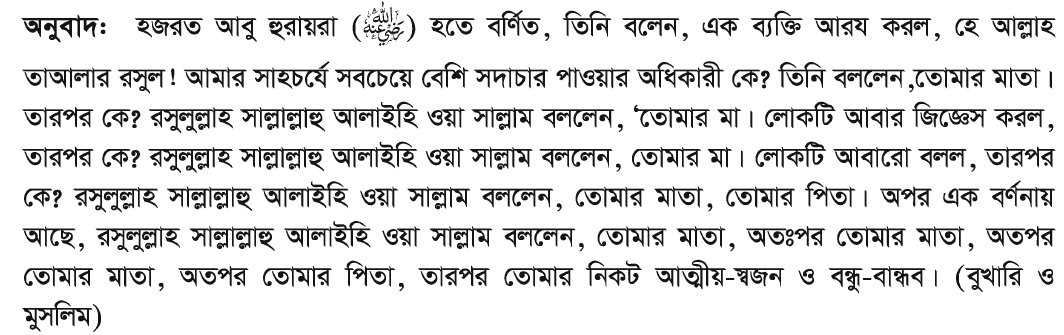 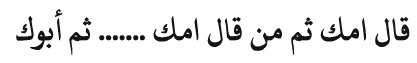 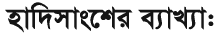 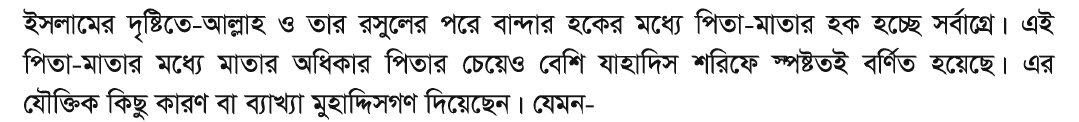 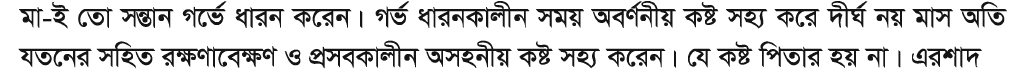 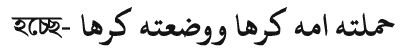 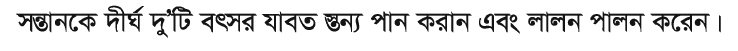 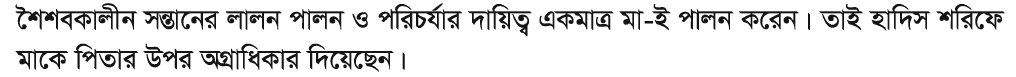 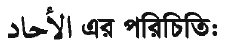 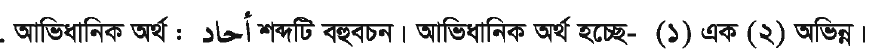 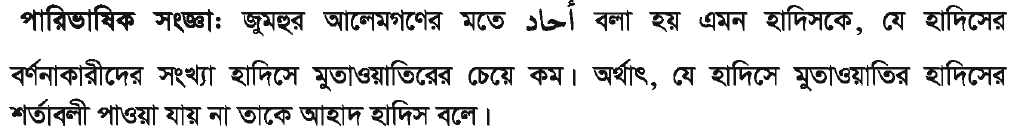 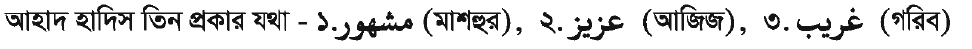 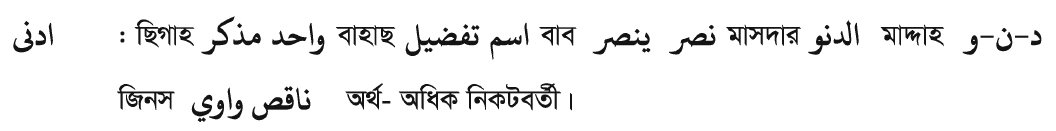 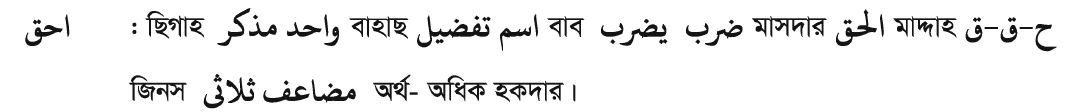 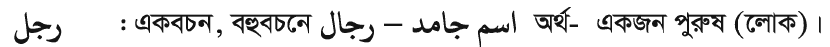 দলীয় কাজ
মাতা-পিতার হক  কি আলোচনা কর ?
আল্লাহ হাফেজ
مসকলকে ধন্যবাদ